Optimizing Regular Expression Matching with SR-NFA on Multi-Core Systems
Authors : Yang, Y.E. , Prasanna, V.K.
　Publisher : Parallel Architectures and Compilation Techniques (PACT), 2011 International Conference on
　Presenter : 楊皓中
　Date : 2014/09/17
Department of Computer Science and Information Engineering 
National Cheng Kung University, Taiwan R.O.C.
NFA(Basic modified McNaughton-Yamada Constructions)
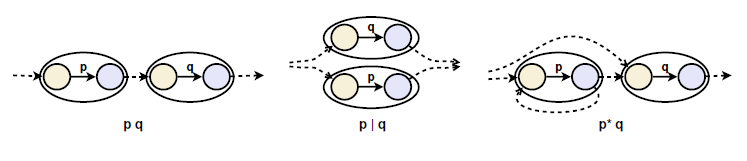 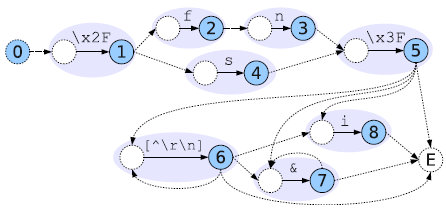 \x2F(fn|s)\x3F[^\r\n]*(i|&*)
National Cheng Kung University CSIE Computer & Internet Architecture Lab
2
Single-Segment SR-NFA
State-reachability matrix
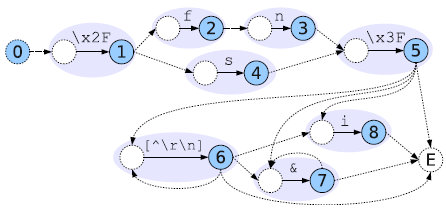 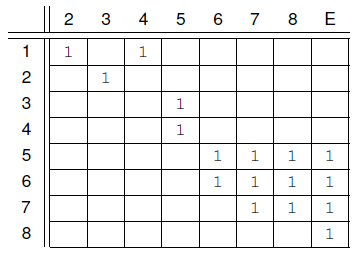 \x2F(fn|s)\x3F[^\r\n]*(i|&*)
Character-acceptance matrix
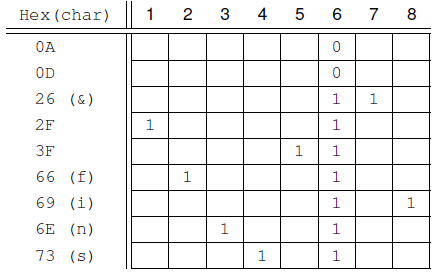 Input : \x2Ffn\x3Fssi
Q = 10000000 (initial state from root)
V = 00000000
National Cheng Kung University CSIE Computer & Internet Architecture Lab
3
SR-NFA ARCHITECTURE
State-reachability matrix
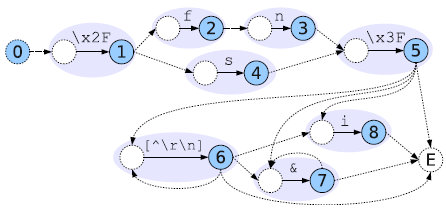 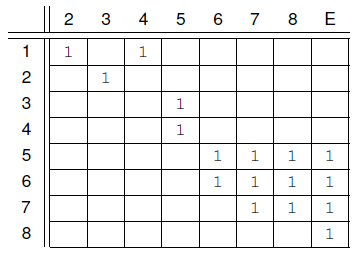 Character-acceptance matrix
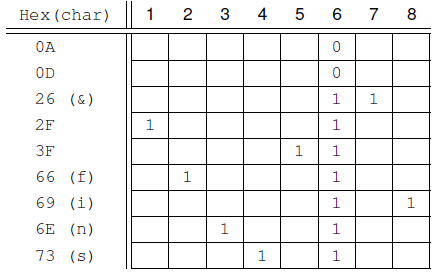 Input : \x2Ffn\x3Fssi
T  = Q = 10000000 
V =  T and C(\x2F)
    = 10000000 and 10000100
    = 10000000
National Cheng Kung University CSIE Computer & Internet Architecture Lab
4
SR-NFA ARCHITECTURE
State-reachability matrix
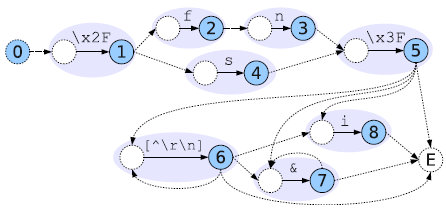 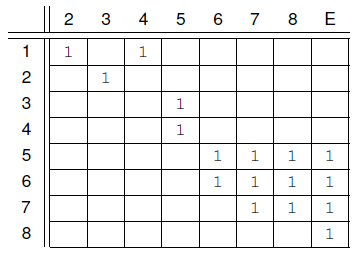 Character-acceptance matrix
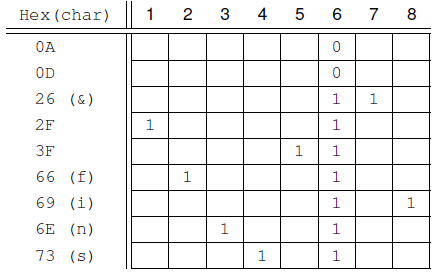 Input : \x2Ffn\x3Fssi
T  = R(V) or Q = R(1) or Q
    = 01010000 or 10000000
    =11010000
V : T and C(f)
     = 11010000 and 01000100
     = 01000000
National Cheng Kung University CSIE Computer & Internet Architecture Lab
5
SR-NFA ARCHITECTURE
State-reachability matrix
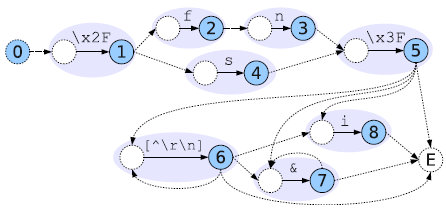 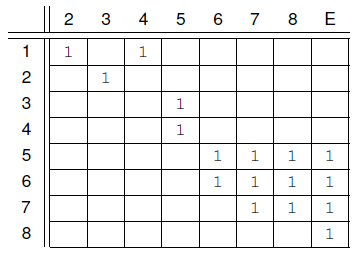 Character-acceptance matrix
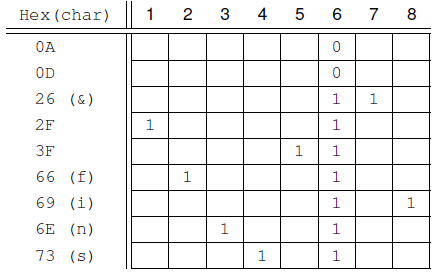 Input : \x2Ffn\x3Fssi
T  = R(V) or Q = R(2) or Q
    = 00100000 or 10000000
    = 10100000
V : T and C(n)
     = 10100000 and 00100100
     = 00100000
National Cheng Kung University CSIE Computer & Internet Architecture Lab
6
SR-NFA ARCHITECTURE
State-reachability matrix
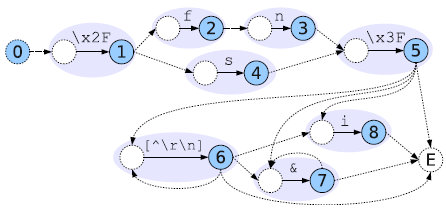 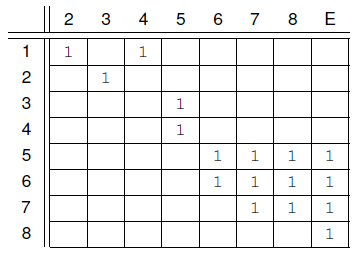 Character-acceptance matrix
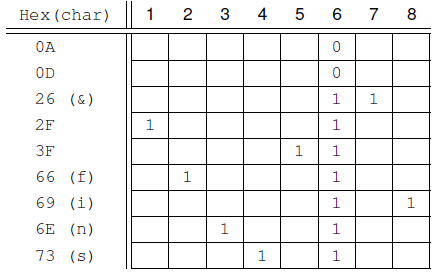 Input : \x2Ffn\x3Fssi
T  = R(V) or Q = R(3) or Q
    = 00001000 or 10000000
    = 10001000
V : T and C(\x3f)
     = 10001000 and 00001100
     = 00001000
National Cheng Kung University CSIE Computer & Internet Architecture Lab
7
SR-NFA ARCHITECTURE
State-reachability matrix
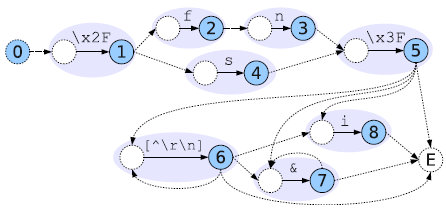 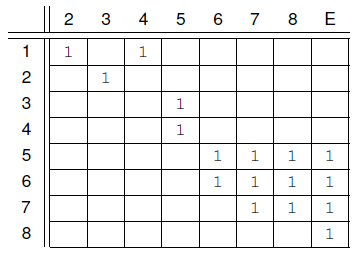 Character-acceptance matrix
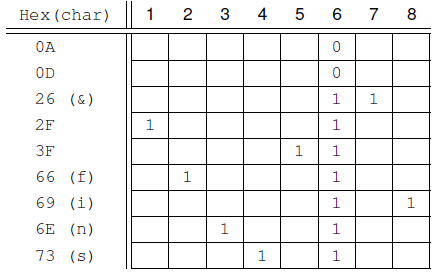 Input : \x2Ffn\x3Fssi
T  = R(V) or Q = R(5) or Q
    = 00000111 or 10000000
    = 10000111
V : T and C(s)
     = 10000111 and 00010100
     = 00000100
National Cheng Kung University CSIE Computer & Internet Architecture Lab
8
SR-NFA ARCHITECTURE
State-reachability matrix
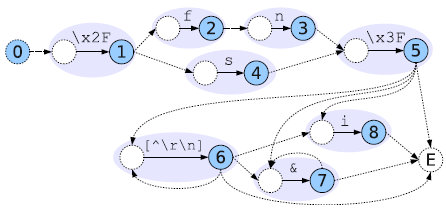 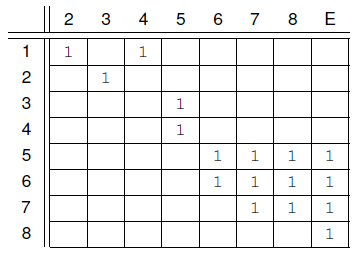 Character-acceptance matrix
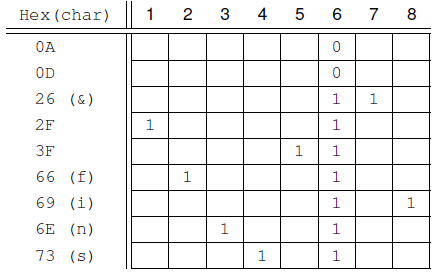 Input : \x2Ffn\x3Fssi
T  = R(V) or Q = R(6) or Q
    = 00000111 or 10000000
    = 10000111
V : T and C(s)
     = 10000111 and 00010100
     = 00000100
National Cheng Kung University CSIE Computer & Internet Architecture Lab
9
SR-NFA ARCHITECTURE
State-reachability matrix
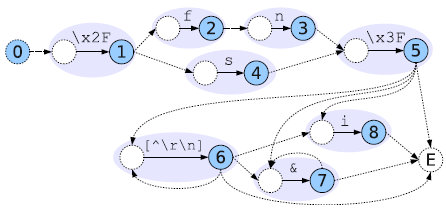 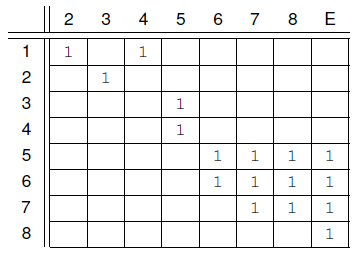 Character-acceptance matrix
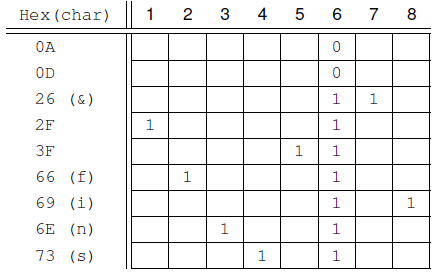 Input : \x2Ffn\x3Fssi
T  = R(V) or Q = R(6) or Q
    = 00000111 or 10000000
    = 10000111
V : T and C(i)
     = 10000111 and 00000101
     = 00000101
National Cheng Kung University CSIE Computer & Internet Architecture Lab
10
Single-Segment SR-NFA
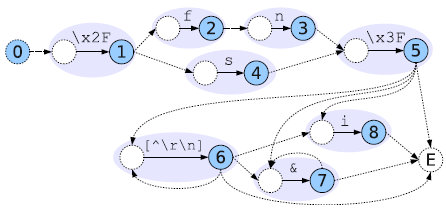 1.
memory complexity of the SRM grows quadratically in the number of states
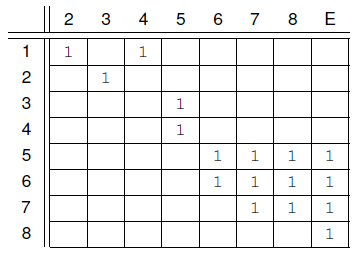 National Cheng Kung University CSIE Computer & Internet Architecture Lab
11
Single-Segment SR-NFA
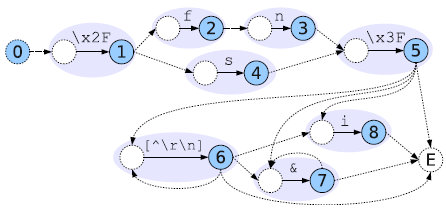 2.
bit-AND and bit-OR on the state vector becomes a proportionally more complex operation
National Cheng Kung University CSIE Computer & Internet Architecture Lab
12
Single-Segment SR-NFA
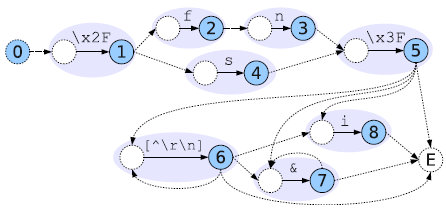 3.
the SRM is usually very sparse in the NFAs for most real-life regexes
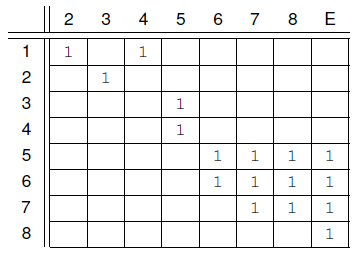 National Cheng Kung University CSIE Computer & Internet Architecture Lab
13
Multi-Segment SR-NFA
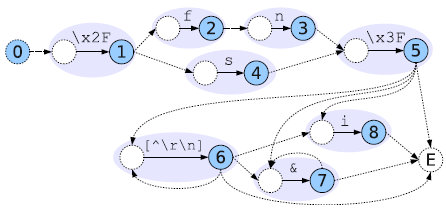 \x2F(fn|s)\x3F[^\r\n]*(i|&*)
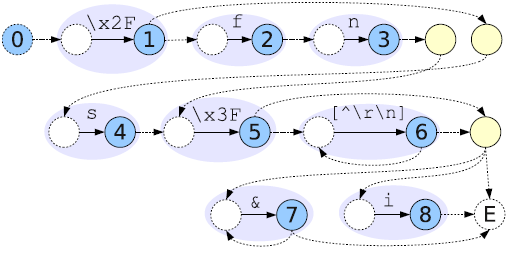 National Cheng Kung University CSIE Computer & Internet Architecture Lab
14
Multi-Segment SR-NFA
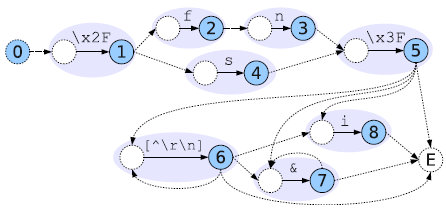 Forward-pseudo state
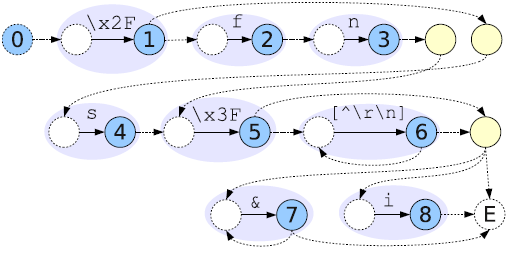 Segment 0
Segment 1
Segment 2
National Cheng Kung University CSIE Computer & Internet Architecture Lab
15
[Speaker Notes: which relay forward -transitions to the next segment]
Multi-Segment SR-NFA
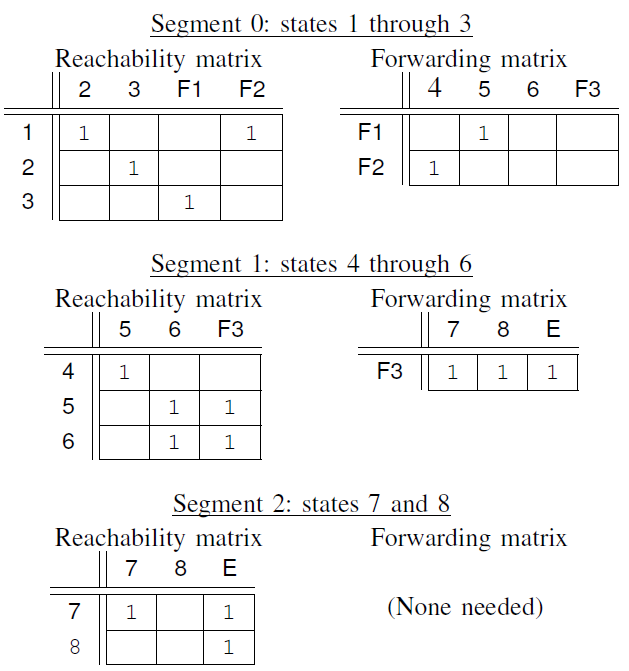 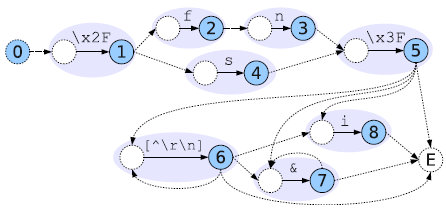 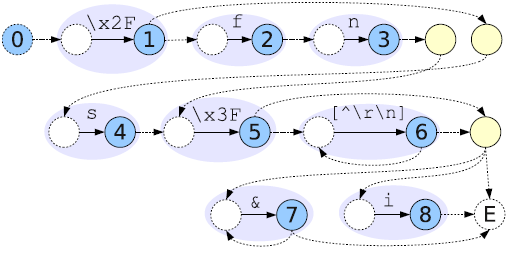 F2
F1
F3
16
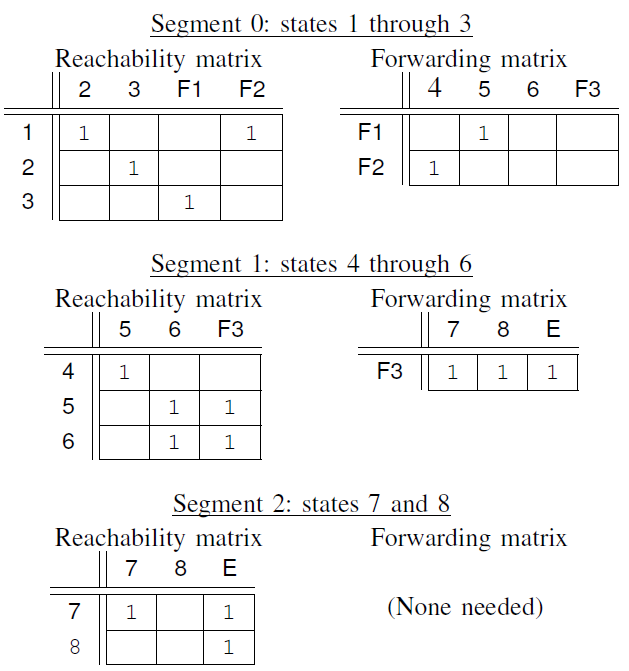 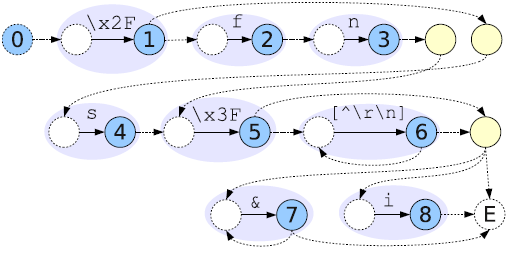 F2
F1
Multi-Segment SR-NFA
F3
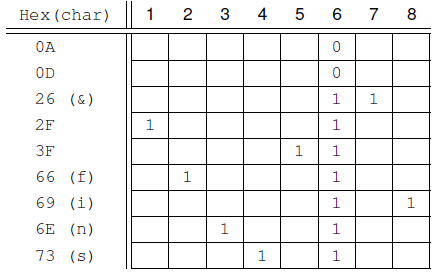 Input : \x2Ffn\x3Fssi
Segment 1 : (4,5,6)
Q : 000
V : 000
Segment 2 : (7,8)
Q : 000
V : 000
Segment 0 : (1,2,3)
Q : 100
V : 000
17
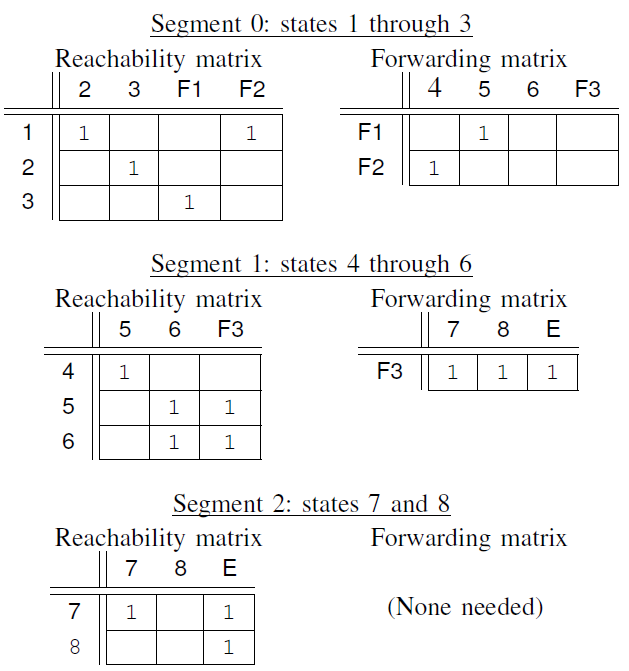 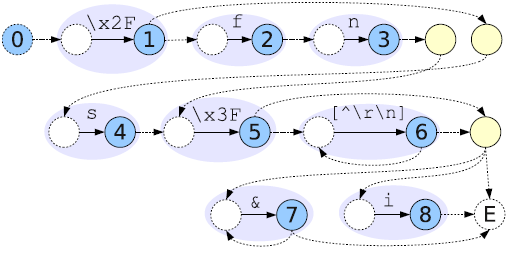 F1
F2
Multi-Segment SR-NFA
F3
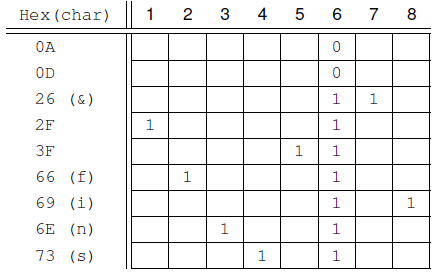 Input : \x2Ffn\x3Fssi
Segment 2 : (7,8)
T  = Q = 000 
V =  T and C(\x2F)
   = 000 and 000
   = 000
Segment 1 : (4,5,6)
T  = Q = 000 
V =  T and C(\x2F)
   = 000 and 001
   = 000
Segment 0 : (1,2,3)
T  = Q = 100 
V =  T and C(\x2F)
   = 100 and 100
   = 100
18
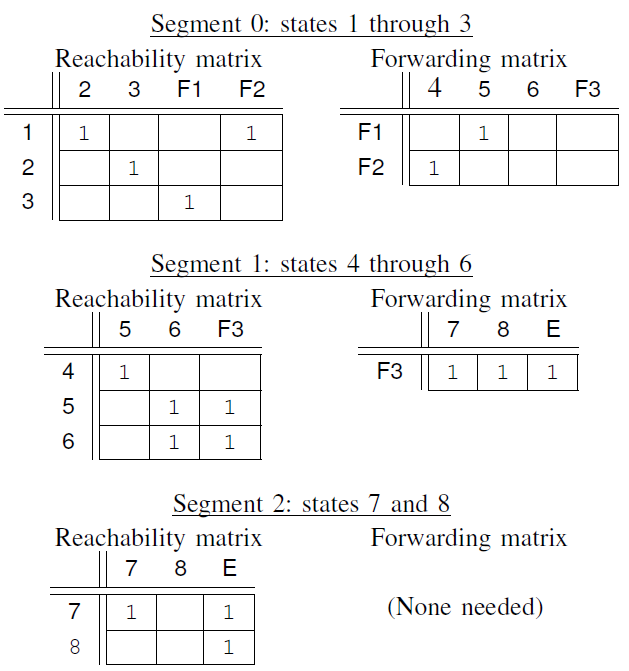 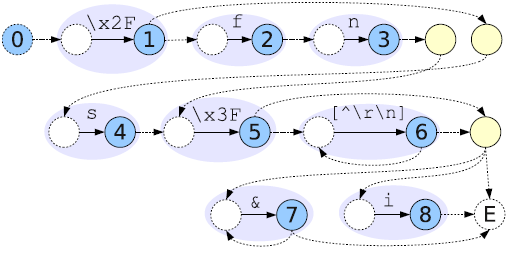 F1
F2
Multi-Segment SR-NFA
F3
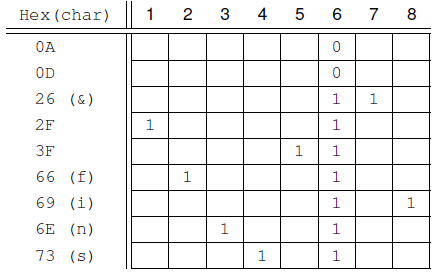 Input : \x2Ffn\x3Fssi
Segment 2 : (7,8)
T  = 000 
V  = 000
Segment 1 : (4,5,6)
T  = 000 
V  = 000
Segment 0 : (1,2,3)
T  = 100
V =  100
non
F3 = 0
F1=0,F2=0
19
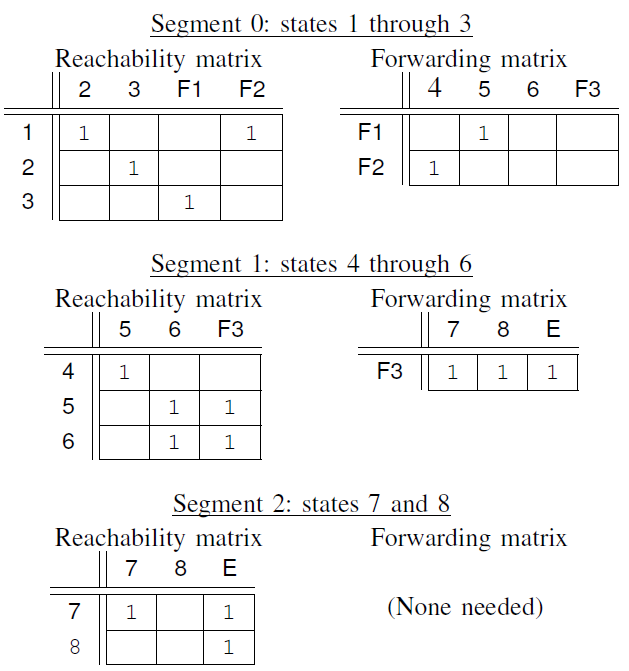 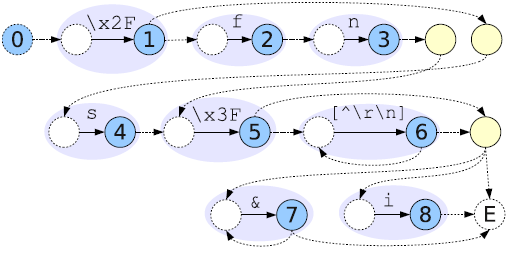 F1
F2
Multi-Segment SR-NFA
F3
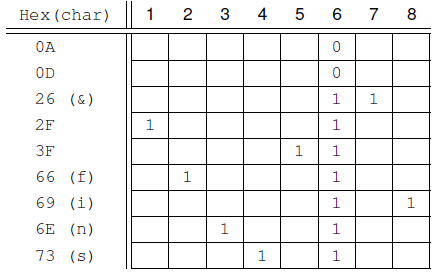 Input : \x2Ffn\x3Fssi
Segment 2 : (7,8)
T  = 000 
V  =
Segment 1 : (4,5,6)
T  = 000 
V  =
Segment 0 : (1,2,3)
T  = R(V)orQ = 010 or 100
    = 110
V =
non
F3 = 0
F1=0,F2=1
20
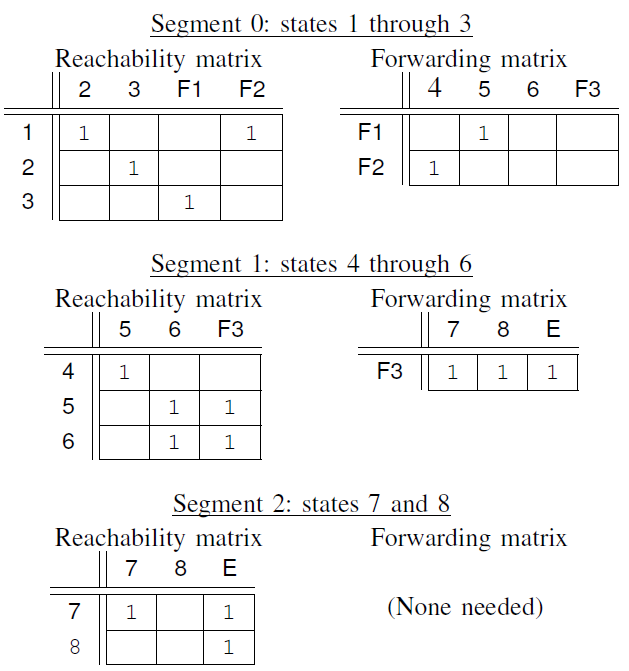 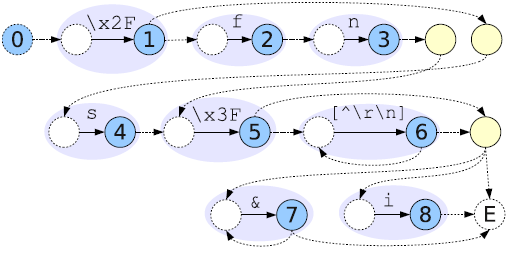 F1
F2
Multi-Segment SR-NFA
F3
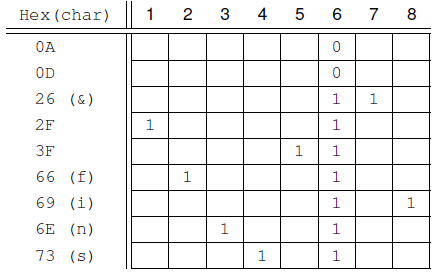 Input : \x2Ffn\x3Fssi
Segment 2 : (7,8)
T  = 000 
V  =
Segment 1 : (4,5,6)
T  = 100
V  =
Segment 0 : (1,2,3)
T  = R(V)orQ = 010or100
    = 110
V =
non
F3 = 0
F1=0,F2=1
21
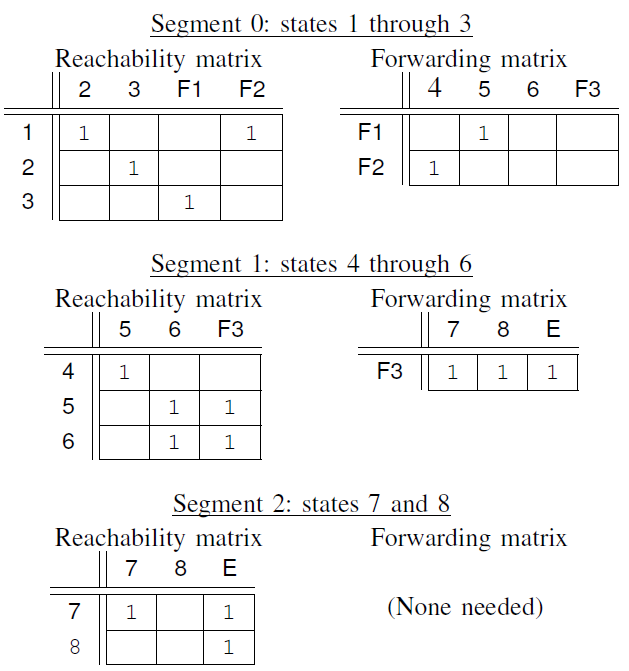 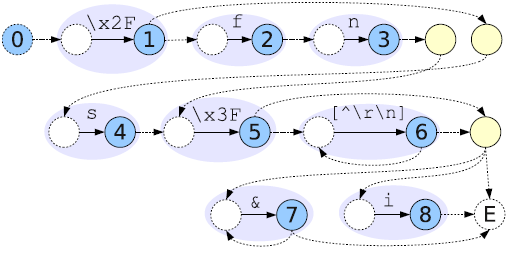 F1
F2
Multi-Segment SR-NFA
F3
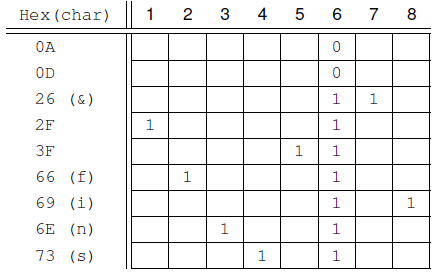 Input : \x2Ffn\x3Fssi
Segment 2 : (7,8)
T  = 000 
V  = 000
Segment 1 : (4,5,6)
T  = 100
V  = 100 and 001 = 000
Segment 0 : (1,2,3)
T  = R(V)orQ = 010or100
    = 110
V =  110 and 010 = 010
non
F3 = 0
F1=0,F2=0
22
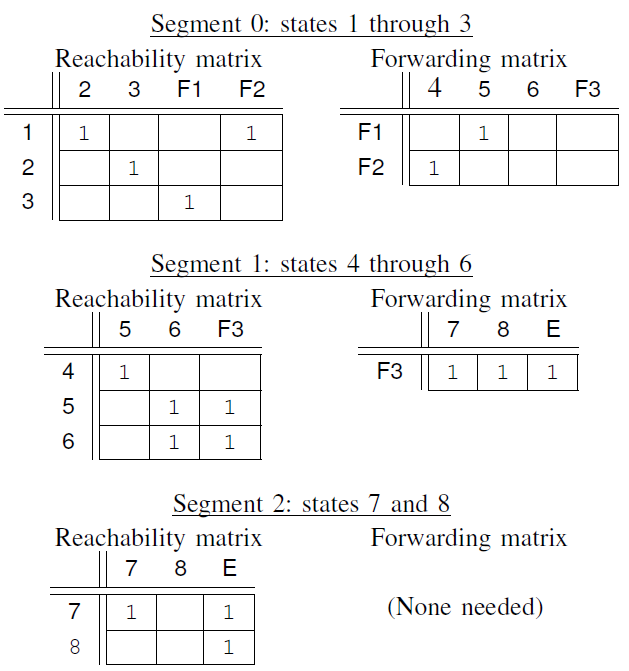 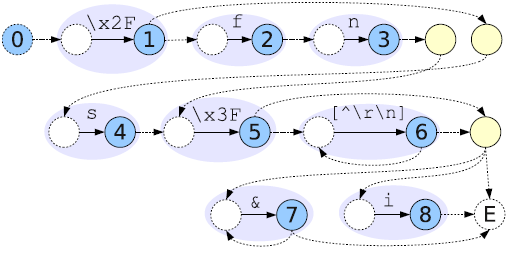 F1
F2
Multi-Segment SR-NFA
F3
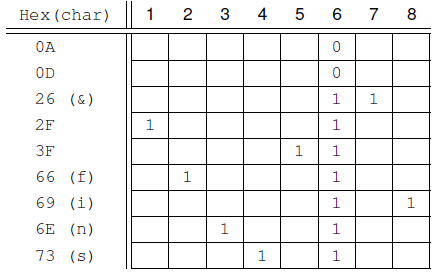 Input : \x2Ffn\x3Fssi
Segment 2 : (7,8)
T  = 000 
V  =
Segment 1 : (4,5,6)
T  = 000
V  =
Segment 0 : (1,2,3)
T  = R(V)orQ = 001or100
    = 101
V =
non
F3 = 0
F1=0,F2=0
23
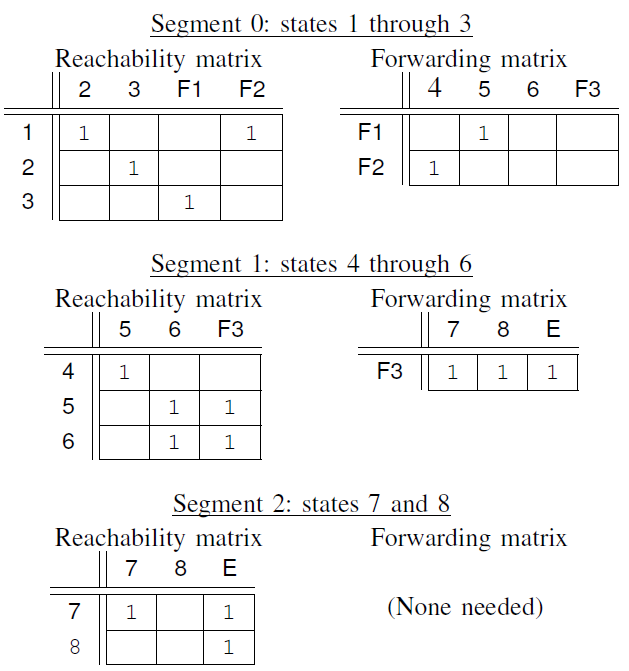 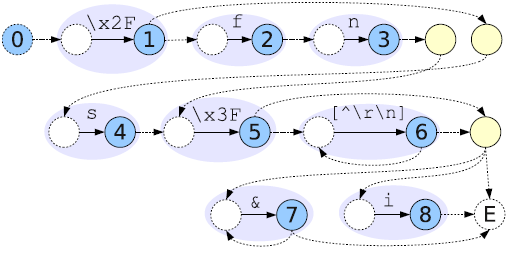 F1
F2
Multi-Segment SR-NFA
F3
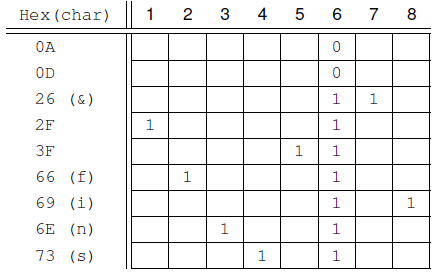 Input : \x2Ffn\x3Fssi
Segment 2 : (7,8)
T  = 000 
V  = 000
Segment 1 : (4,5,6)
T  = 000
V  = 000
Segment 0 : (1,2,3)
T  = R(V)orQ = 001or100
    = 101
V =  101 and 001 = 001
non
F3 = 0
F1=0,F2=0
24
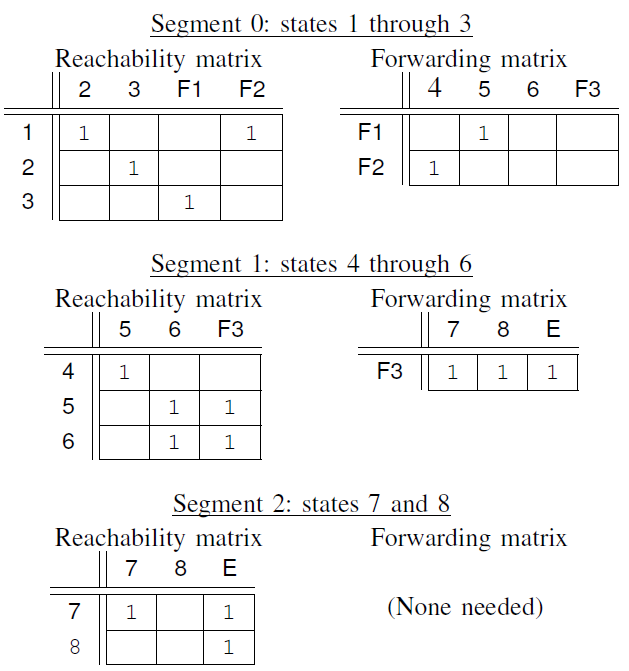 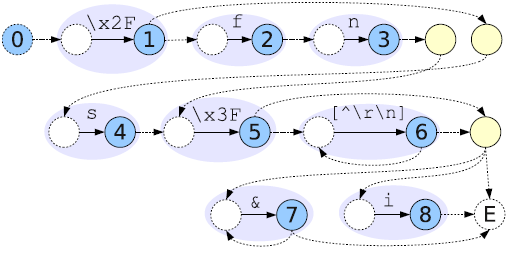 F1
F2
Multi-Segment SR-NFA
F3
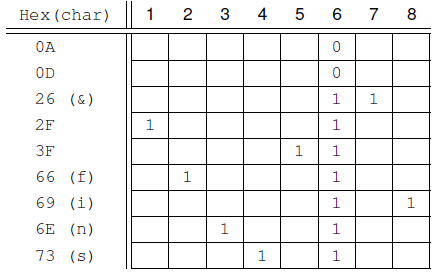 Input : \x2Ffn\x3Fssi
Segment 2 : (7,8)
T  = 000 
V  =
Segment 1 : (4,5,6)
T  = 000
V  =
Segment 0 : (1,2,3)
T  = R(V)orQ = 000or100
    = 100
V =
non
F3 = 0
F1=1,F2=0
25
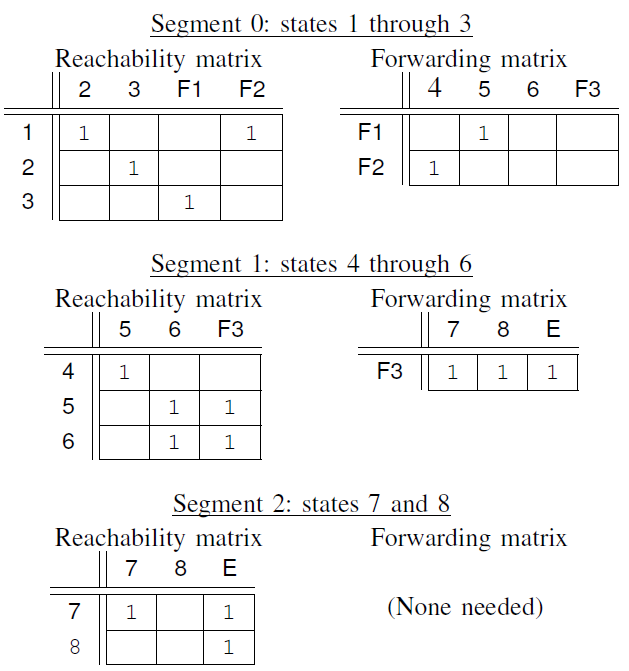 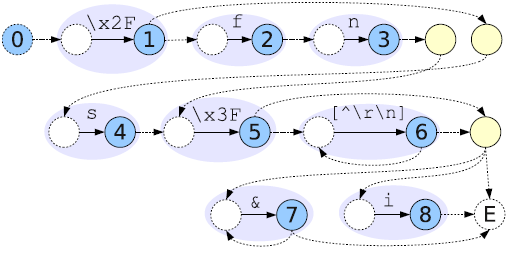 F1
F2
Multi-Segment SR-NFA
F3
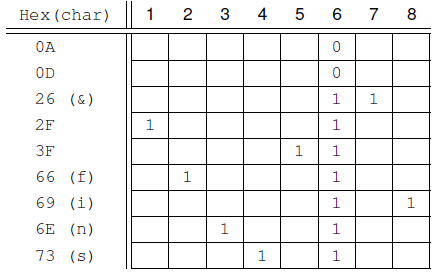 Input : \x2Ffn\x3Fssi
Segment 2 : (7,8)
T  = 000 
V  =
Segment 1 : (4,5,6)
T  = 010
V  =
Segment 0 : (1,2,3)
T  = R(V)orQ = 000or100
    = 100
V =
non
F3 = 0
F1=1,F2=0
26
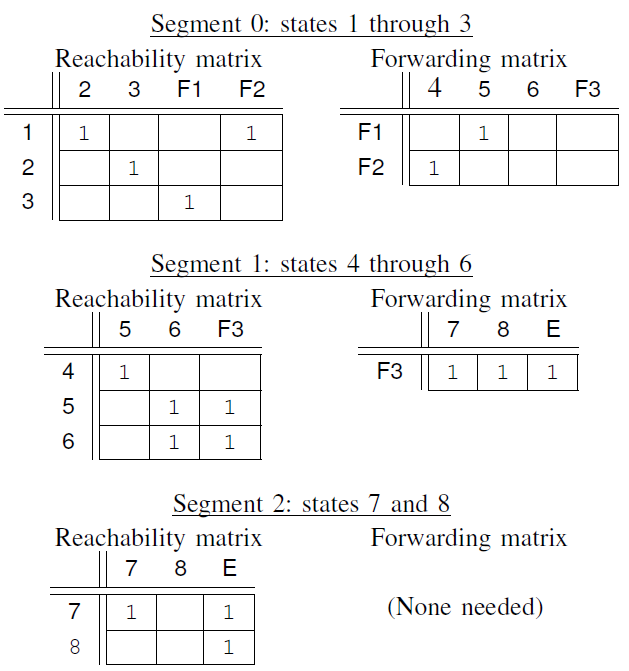 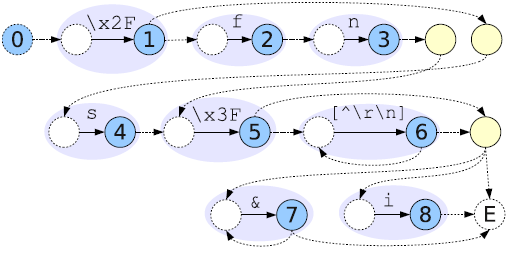 F1
F2
Multi-Segment SR-NFA
F3
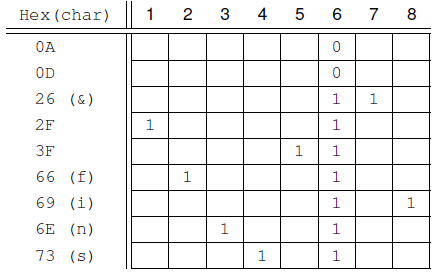 Input : \x2Ffn\x3Fssi
Segment 2 : (7,8)
T  = 000 
V  = 000
Segment 1 : (4,5,6)
T  = 010
V  = 010 and 011 = 010
Segment 0 : (1,2,3)
T  = R(V)orQ = 000or100
    = 100
V = 100 and 000 =000
non
F3 = 0
F1=0,F2=0
27
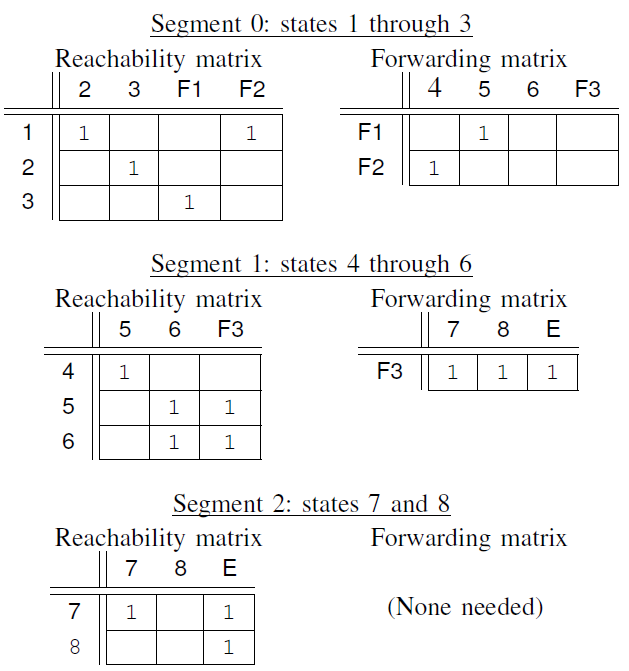 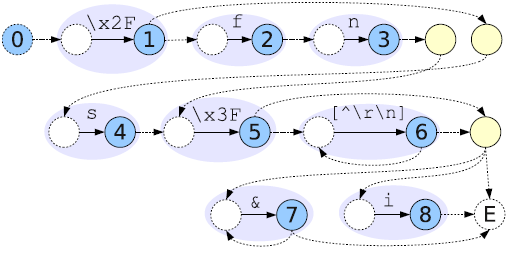 F1
F2
Multi-Segment SR-NFA
F3
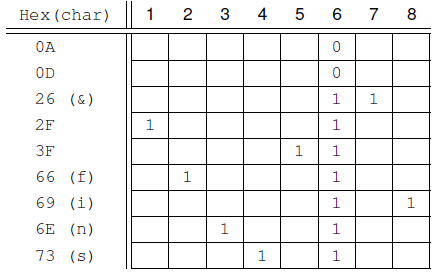 Input : \x2Ffn\x3Fssi
Segment 2 : (7,8)
T  = 000 
V  =
Segment 1 : (4,5,6)
T  = 001
V  =
Segment 0 : (1,2,3)
T  = R(V)orQ = 000or100
    = 100
V =
non
F3 = 1
F1=0,F2=0
28
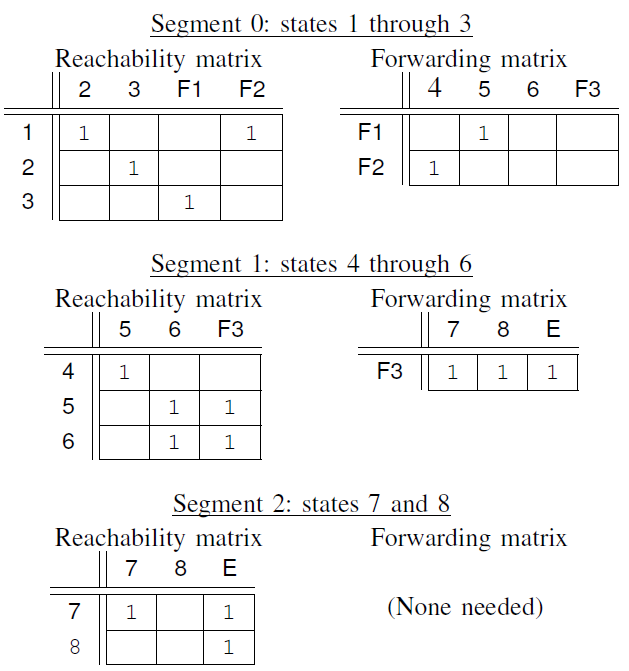 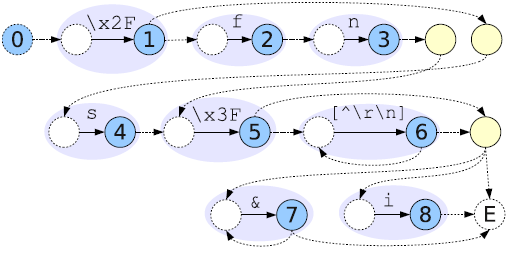 F1
F2
Multi-Segment SR-NFA
F3
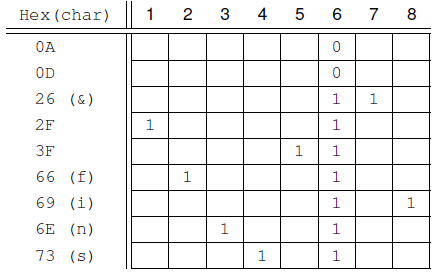 Input : \x2Ffn\x3Fssi
Segment 2 : (7,8)
T  = 111
V  =
Segment 1 : (4,5,6)
T  = 001
V  =
Segment 0 : (1,2,3)
T  = R(V)orQ = 000or100
    = 100
V =
non
F3 = 1
F1=0,F2=0
29
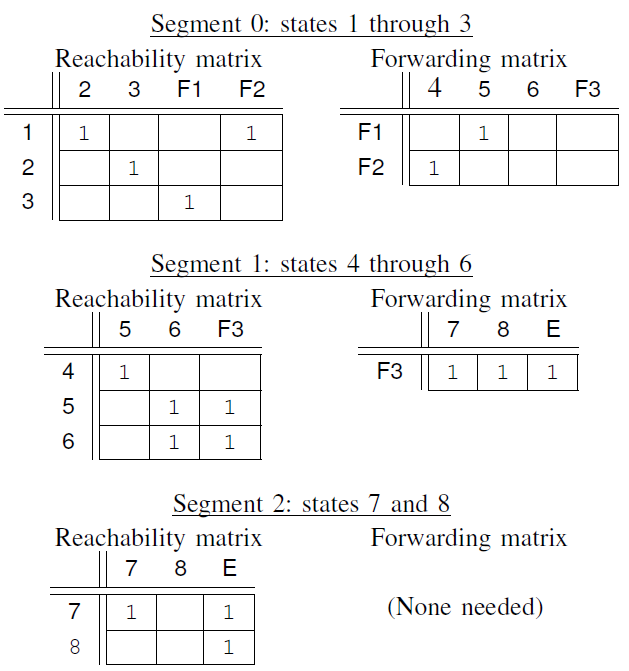 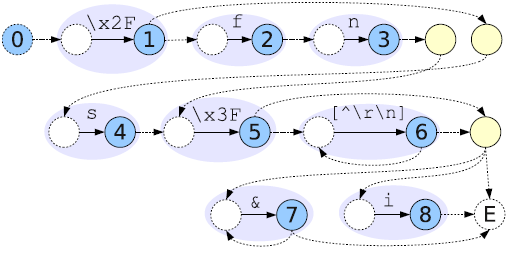 F1
F2
Multi-Segment SR-NFA
F3
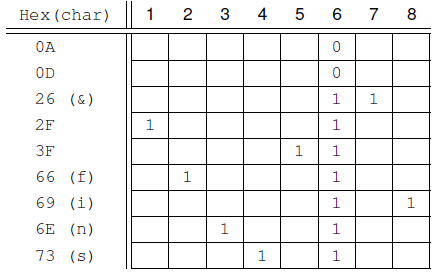 Input : \x2Ffn\x3Fssi
Segment 2 : (7,8)
T  = 111
V  = 111 and 000 = 000
Segment 1 : (4,5,6)
T  = 001
V  = 001 and 101 = 001
Segment 0 : (1,2,3)
T  = R(V)orQ = 000or100
    = 100
V = 100 and 000 = 000
non
F3 = 0
F1=0,F2=0
30
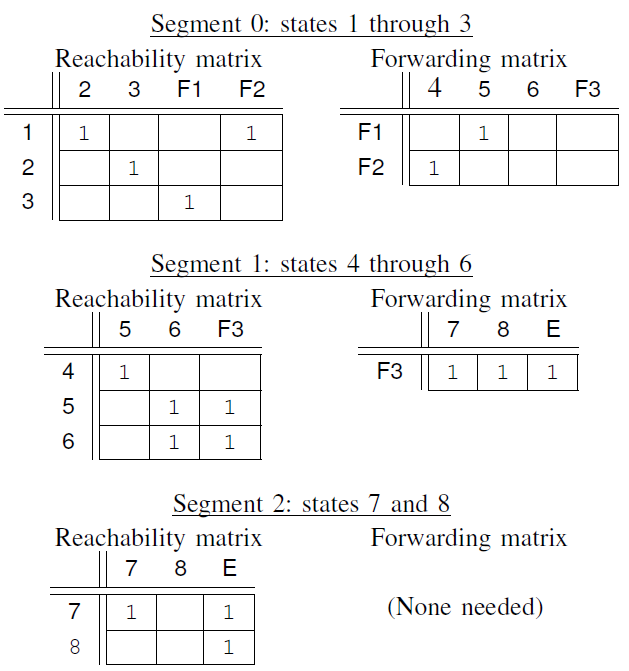 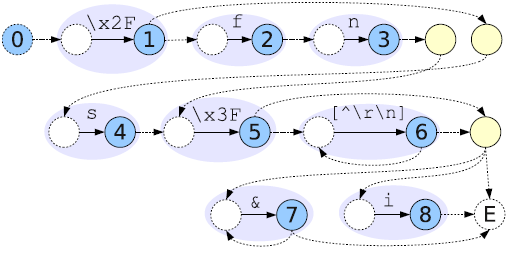 F1
F2
Multi-Segment SR-NFA
F3
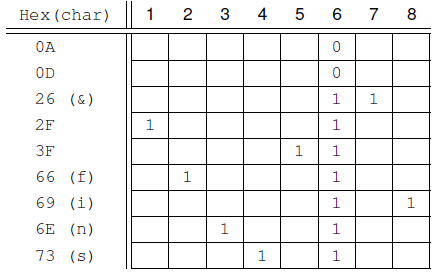 Input : \x2Ffn\x3Fssi
Segment 2 : (7,8)
T  = 000
V  =
Segment 1 : (4,5,6)
T  = 001
V  =
Segment 0 : (1,2,3)
T  = R(V)orQ = 000or100
    = 100
V =
non
F3 = 1
F1=0,F2=0
31
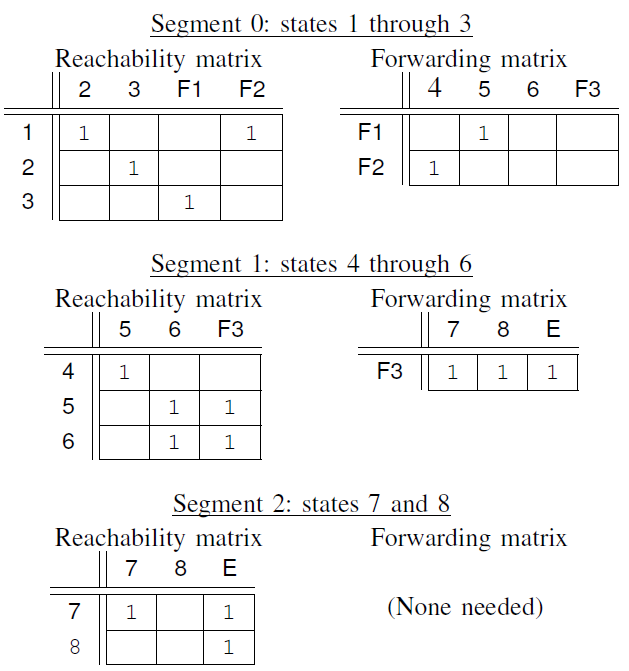 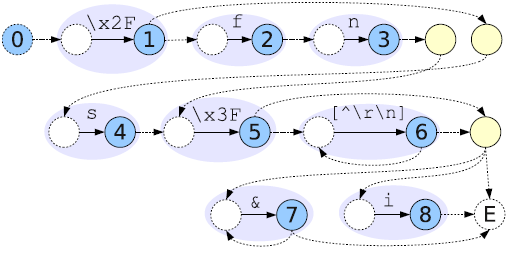 F1
F2
Multi-Segment SR-NFA
F3
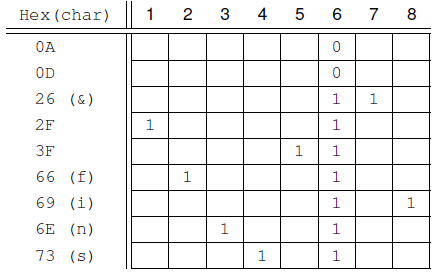 Input : \x2Ffn\x3Fssi
Segment 2 : (7,8)
T  = 111
V  =
Segment 1 : (4,5,6)
T  = 001
V  =
Segment 0 : (1,2,3)
T  = R(V)orQ = 000or100
    = 100
V =
non
F3 = 1
F1=0,F2=0
32
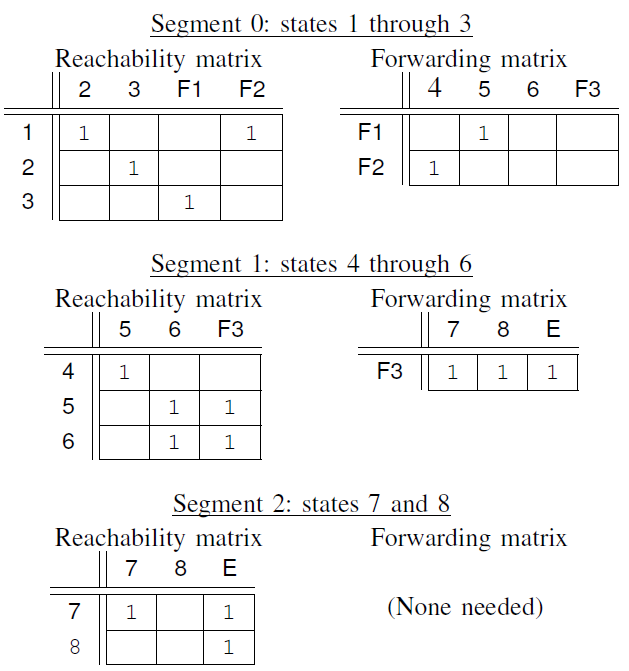 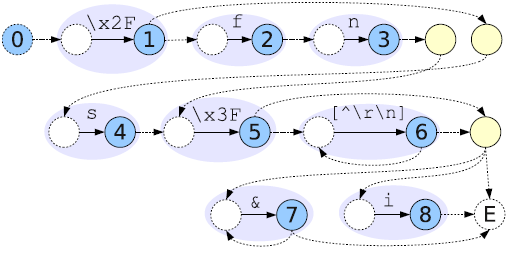 F1
F2
Multi-Segment SR-NFA
F3
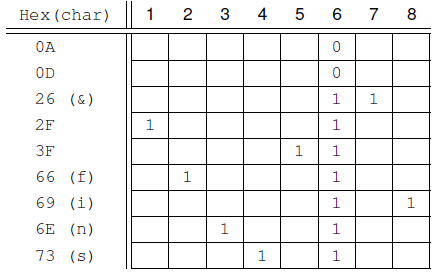 Input : \x2Ffn\x3Fssi
Segment 2 : (7,8)
T  = 111
V  = 111 and 000 = 000
Segment 1 : (4,5,6)
T  = 001
V  = 001 and 101 = 001
Segment 0 : (1,2,3)
T  = R(V)orQ = 000or100
    = 100
V = 100 and 000 = 000
non
F3 = 0
F1=0,F2=0
33
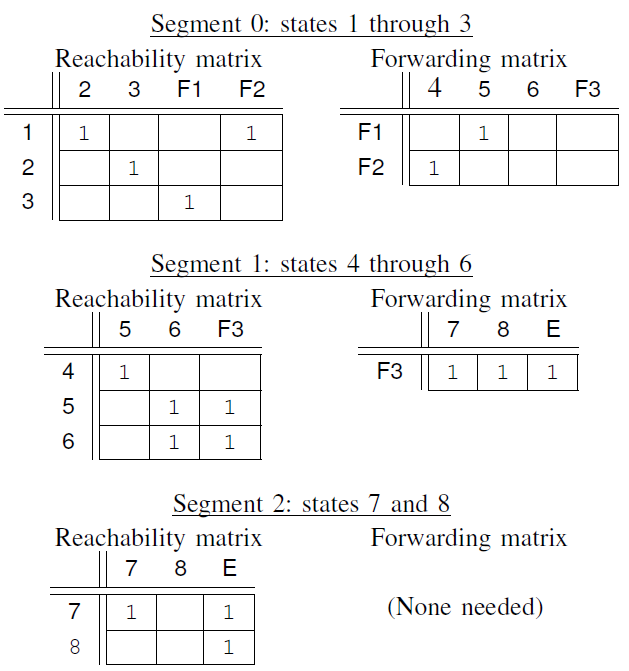 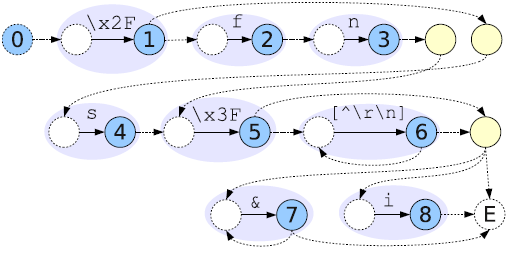 F1
F2
Multi-Segment SR-NFA
F3
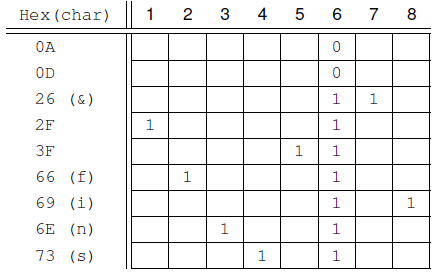 Input : \x2Ffn\x3Fssi
Segment 2 : (7,8)
T  = 000
V  =
Segment 1 : (4,5,6)
T  = 001
V  =
Segment 0 : (1,2,3)
T  = R(V)orQ = 000or100
    = 100
V =
non
F3 = 1
F1=0,F2=0
34
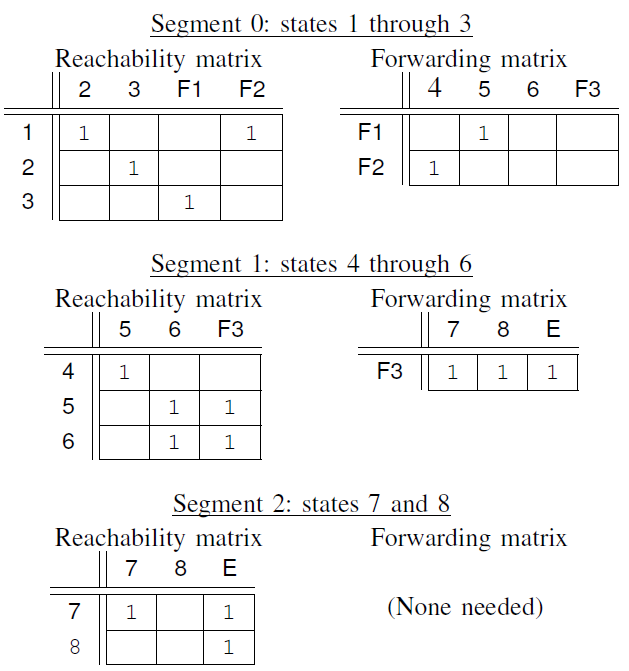 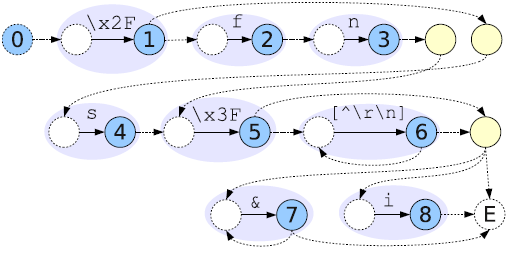 F1
F2
Multi-Segment SR-NFA
F3
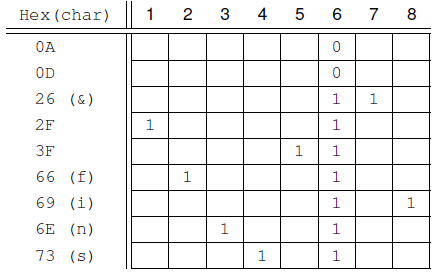 Input : \x2Ffn\x3Fssi
Segment 2 : (7,8)
T  = 111
V  =
Segment 1 : (4,5,6)
T  = 001
V  =
Segment 0 : (1,2,3)
T  = R(V)orQ = 000or100
    = 100
V =
non
F3 = 1
F1=0,F2=0
35
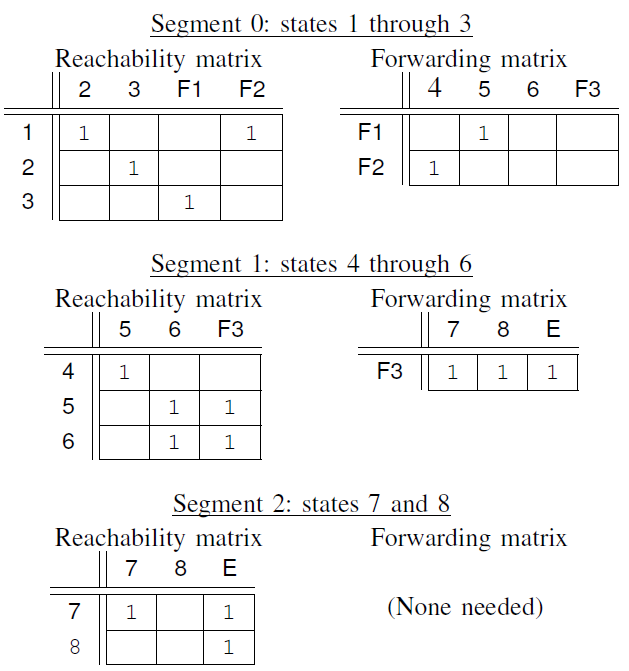 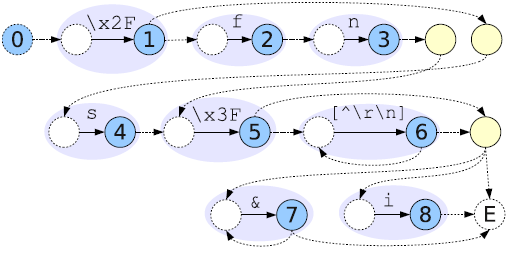 F1
F2
Multi-Segment SR-NFA
F3
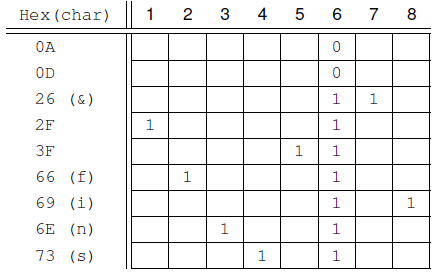 Input : \x2Ffn\x3Fssi
Segment 2 : (7,8)
T  = 111
V  = 111 and 010= 010
Segment 1 : (4,5,6)
T  = 001
V  = 001 and 001= 001
Segment 0 : (1,2,3)
T  = R(V)orQ = 000or100
    = 100
V = 100 and 000 = 000
non
F3 = 0
F1=0,F2=0
36
PERFORMANCE EVALUATION
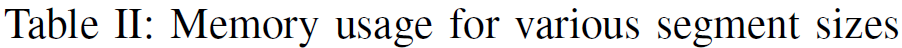 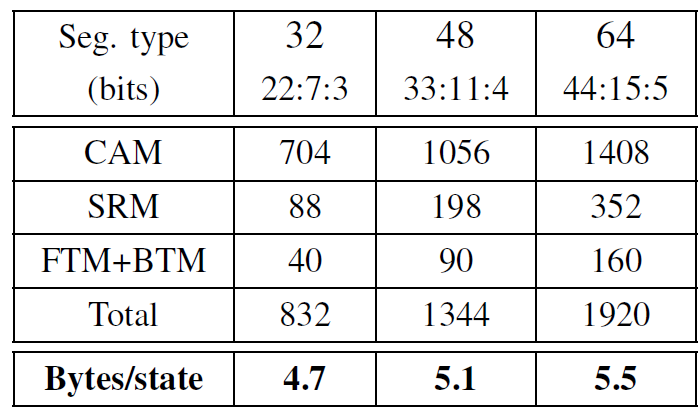 National Cheng Kung University CSIE Computer & Internet Architecture Lab
37
National Cheng Kung University CSIE Computer & Internet Architecture Lab
38
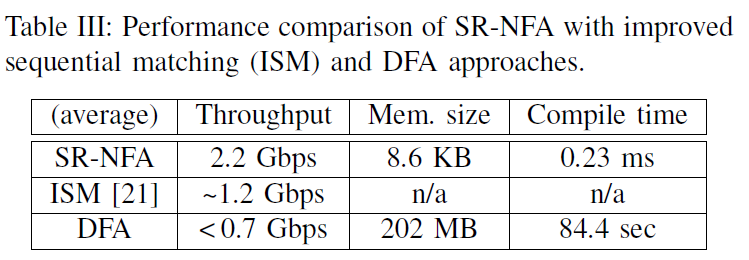 National Cheng Kung University CSIE Computer & Internet Architecture Lab
39
Throughput scaling
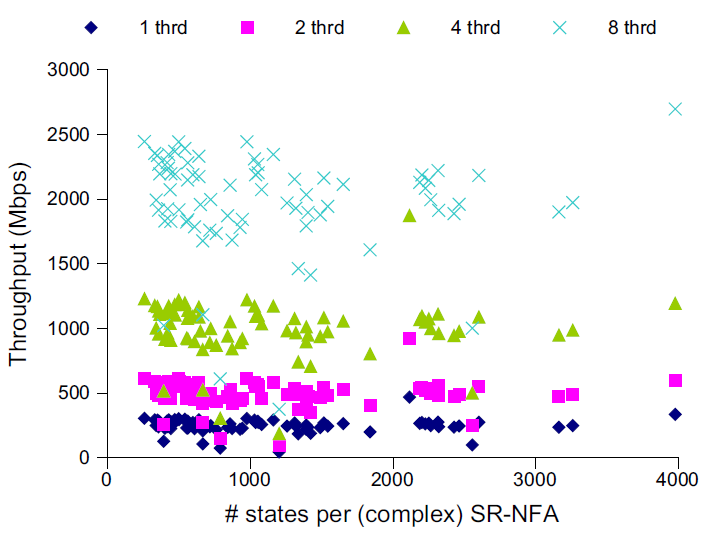 National Cheng Kung University CSIE Computer & Internet Architecture Lab
40